Information-Centric Networks
Section # 6.1: Evolved Naming & Resolution
Instructor: George Xylomenos
Department: Informatics
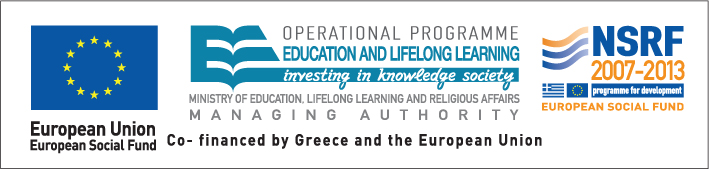 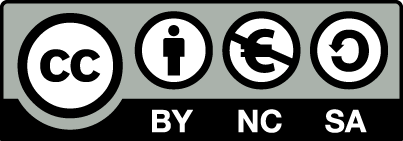 Funding
These educational materials have been developed as part of the instructors educational tasks.
The “Athens University of Economics and Business Open Courses” project only funded the reformatting of these educational materials. 
The project is being implemented as part of the Operational Program “Instruction and Lifelong Learning” and is co-financed by the European Union (European Social Fund) and national funds.
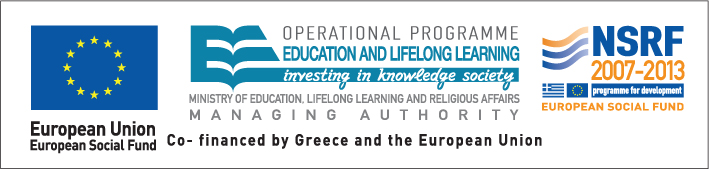 Licencing
These educational materials are subject to a Creative Commons License.
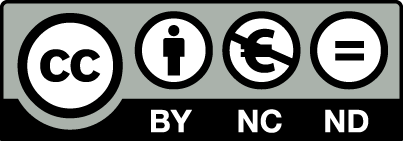 Week 6 / Paper 1
Untangling the Web from DNS
Michael Walfish, Hari Balakrishnan and Scott Shenker
Networked Systems Design and Implementation (NSDI) 2004
Main point
The Web uses DNS to resolve hostnames to IP addresses
DNS limitations influence the Web
Web load hurts DS performance
Proposal to use semantic free references on the Web
Resolution infrastructure based on DHTs
Information-Centric Networks
06a-4
Introduction
DNS translates machine names to addresses
The commercialization of the Internet makes this complex
DNS has become a branding mechanism!
The Web simply requires a Reference Resolution Service (RRS)
Map references (links) to actual locations
DNS is not a very good RRS
References are tied to hosts, that is, specific machines
Makes replication and migration hard
What should a good RRS offer?
Persistent object references: not tied to administrative domains
Contention-free references: no legal disputes on ownership
Leave the human name to reference translation to others
General-purpose infrastructure: not only for the web
Information-Centric Networks
06a-5
Semantic free referencing
Two key design principles
Semantic-free namespace: no explicit semantics
No administrative domain or other ties
Minimal RRS interface and factored functionality
Nothing else beyond reference resolution
Human friendly names are dealt with by someone else
Semantic-free references (SFRs)
Today the web is based on human readable URLs
With SFR we have a two step process
Translate human readable names to SFRs
Resolve SFRs to IP addresses or other information
Allows migration without changing links
Simplifies object replication
Information-Centric Networks
06a-6
SFR challenges
Scalable resolution
Can be based on DHTs, modified to be faster than O(logn)
Security and integrity
Need to avoid collisions in a distributed manner
Fate sharing
Disconnected domains should still function
Trust and financing
Incentives for external nodes to serve my SFRs
Canonical names (left to higher layers)
Need names that users can remember
Confidence (left to higher layers)
Users expect to understand the URLs they use
Information-Centric Networks
06a-7
SFR design
SFR essentials
Uses a DHT to map SFRtags to o-records
SFRtags: 160 bit strings identifying objects
O-records: metadata associated to SFRtags
Location: (ip,port), (DNS,port), SFRtag
Oinfo: application specific metadata
TTL: time to live, a caching hint
Location can contain multiple fields
Either IP addresses, DNS names or other SFRtags
Allows multiple degrees of indirection
Oinfo: transparent to the SFR, only for applications
For the web could be protocol (HTTP/HTTPS) or a pathname
Information-Centric Networks
06a-8
SFR model and components
DNS relies on local servers for local names
Not possible to do with SFRs
SFR requires a common trusted infrastructure
Could be provided by NSF, EU
Eventually could become commercial and competitive
The infrastructure is critical
Should be well managed and well connected
It is not a simple P2P system!
SFR components
A collection of managed nodes, the SFR servers (DHT)
SFR relays connect to SFR servers similarly to resolvers
SFR client software uses SFR relays to resolve SFRs
Information-Centric Networks
06a-9
Security and integrity
Creation of SFRs in a distributed manner
SFRtag = hash (public key, salt)
Send to SFR infrastructure the SFRtag with additional info
The o-record with the metadata
Public key, salt and version
Signature(o-record, salt, version)
SFR infrastructure verifies hash and signature
Lookup of SFRtags
Returns all the above information
Client can verify that the o-record is valid
Does not need a PKI: the public key is tied to the tag and record
Modifications to keys or o-records
Next version number, SFR keeps all previous versions
Information-Centric Networks
06a-10
Latency, fate sharing, scoping
Three levels of TTL-based caching
Clients cache entire o-records
SFR servers cache IP addresses of other SFR servers
SFR servers cache o-records for load balancing
Fate sharing and scoping
A domain’s SFRtags can be stored anywhere
A local org-store is used to additionally store local SFRtags
All modifications first go to the org-store and then to the DHT
If the DHT does not reply, then the change will be sent later
Lookups ask the org-store and the DHT in parallel
If the DHT does not reply, rely on the org-store
If the DHT replies, update the org-store if needed
Scoping requires SFRtags to be stored only in the org-store
Information-Centric Networks
06a-11
Web over SFR
Links have the form sfr://f012120…/optional_path
The bit string resolves to an o-record
The o-record includes location (IP or DNS) and oinfo
Oinfo includes the protocol and (maybe) an additional path
The optional-path is added at the end of the o-record path
The web SFRtag can work in different ways
The oinfo path may be a full path: entire link in the SFR
The oinfo path may be a directory: a set of pages in the SFR
The oinfo path may be empty: only the server in the SFR
The remaining path is the optional_path in the link
Replication: simply return many location tuples
Can work at any level (page, directory, host), unlike DNS
Information-Centric Networks
06a-12
Human usability challenges
Canonical names & user confidence
Humans are used to human friendly URLs
But increasingly we do not type the URLs
They come from web pages, e-mails or search engines
SFR requires canonicalization services
Translation of human friendly names to SFRtags
SFR can support different granularities though
Host, page, directory
Bootstrap by embedding SFRtags to search engines in browsers
Confidence can be enhanced by third parties signing SFRtags
Pragmatics
Relative references: include hints for local SFRtags
Avoid going through the SFR infrastructure for relative references
Information-Centric Networks
06a-13
Implementation
SFR servers use DHash over Chord
Applications use an SFR client to get and put o-records
Web proxy to translate URLs to SFRtags
The web client asks the proxy for a URL
The proxy translates it to an SFRtag
The salt is a hash of the URL
The proxy uses the SFR client to ask for the o-record
If the o-record does not exist, it is created and entered to the SFR
This requires a DNS lookup to discover the information
Essentially parts of the DNS are entered into SFR
Information-Centric Networks
06a-14
Evaluation
Experiments on PlanetLab
SFR consists of 130 physical nodes, 390 virtual nodes
Web proxies at 3 nodes
Aggressive caching makes the DHT very fast (2-3 hops)
Latency similar to DNS
Simulations based on NLANR traces
Simulated a 1000 node SFR
2-3 hops per request (similar to DNS)
Small changes with a reasonable churn rate
The SFR is a managed infrastructure, not a P2P application
Churn is expected to be low
Information-Centric Networks
06a-15
End of Section # 6.1
Course: Information-Centric Networks, Section # 6.1: Evolved Naming & Resolution
Instructor: George Xylomenos, Department: Informatics
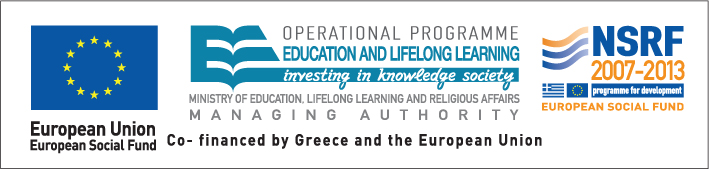 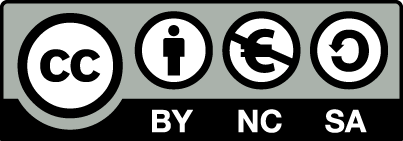